议论文写作指导【一】
                     
                   议论文写作入门
一、了解议论文            
1、议论文的概念：
    议论文是对某个问题或某件事进行分析、评论，表明自己的观点、立场、态度、看法和主张的一种文体。
2、议论文的要素：
    论点、论据和论证。
二、提炼中心论点
（一）了解论点
          论点包括中心论点和分论点
1、中心论点：
    是作者对所论述的问题的最基本看法。是作者在文章中所提出的最主要的思想观点，是全部分论点的高度概括和集中，是议论文的灵魂，起着统帅全文，纲举目张的作用。确定论点以及怎样引出论点是写好议论文的前提。
2、分论点：
    是从属于中心论点并为阐述中心论点服务的若干思想观点。各分论点也需要加以论证。
3、中心论点和分论点的关系：
    中心论点和分论点的关系是被证明与证明关系。凡经证明而立得住的分论点，也就成为论证中心的有力论据。
（二）议论文中心论点的要求
1、正确：写议论文的目的是为了宣传真理、明辨是非、分清正误、区别美丑，所以，思想观点正确是首要的。
2、鲜明：作者在文中必须旗帜鲜明地表明自己的观点，毫不含糊的说出自己的见解，使读者一目了然，明确理解。
3、严密：论点的表达必须周密严谨，无懈可击，不给持有异议的人以可乘之机。
4、集中：在一篇议论文中，只能提出一个中心论点，全篇文章始终围绕一个论点展开论述，把道理说深说透，解决问题。
5、深刻：文中提出的论点，应该是作者对于事物的新鲜、独到的见解、能够深入的揭示事物的本质，而不是一般化的老生长谈。
6、新颖：对同一事件或事物，要有自己独到的观点与看法，要能发掘其中最新、最有特色的内涵；
（三）议论文提炼论点的入口及注意事项：
入口：1、谈对现实生活的独特感受；2、谈对陈旧观念的不同看法；3、谈对历史典故的偏颇评说。
    当然，以上三个方面不能孤立起来，很多时候是综合运用的，只有将这三个方面联系起来，才能提炼出好的论点。还应注意，在提炼论点时，要运用辩证的观点，抓住事物的本质，选准一个角度，从大处着眼，小处着手，只有从大处着眼，才能高瞻远瞩，体现时代精神；只有从小处着手，才能以小见大，言之有理。
注意事项：1、抓主要信息；2、角度多元化；3、立意要新颖；4、语言要简洁。
例1、仔细阅读下面的文字，不脱离材料内容，提炼出一个合适的观点。
1、花和人都会遇到各种各样的不幸，但是生命的长河是无止境的。   （宗璞《紫藤萝瀑布》）
2、在快乐中我们要感谢生命，在痛苦中我们也要感谢生命。快乐固然兴奋，痛苦又何尝不美丽？ （冰心《谈生命》）
3、生命中不光有风和日丽，也有苦雨凄风。面对风雨，我们要坚信：用你的激情点燃生命的火把，去迎接生命的挑战。（高建群《感谢创伤》）
观点：
1.黑暗过后是黎明，寒冬过后是阳春。
2.热爱生命。
3.风雨过后是彩虹。
例2、仔细阅读以下材料，从不同角度提炼观点。
      有一个人，在每年十月间都要和家人跋涉上百里，去看野鸭南飞。有一次出发前，他五岁的儿子吵着要带饲料去喂野鸭。他听了很高兴。就这样，以后的每一年，一家人都不辞劳苦地带着饲料去喂野鸭。十年后，当这家人再去时，却发现这里的野鸭只是高兴地围在他们身边乱叫，根本不再南飞。
 1、站在人的角度来思考：
观点提炼参考意见：
    a、溺爱使人丧失本能。
    b、我们对自然不能横加干预。
    c、爱也会错。（爱也要讲究方式。）
    d、利诱如刀。
2、站在野鸭的角度来思考：
观点提炼参考意见：
    a、生于忧患，死于安乐。
    b、依赖只会葬送自己的生命。
    c、面对困难，我们不能一味寻求帮助。
d、拒绝诱惑，才能保证自身的发展。
例3、朗读寓言《猪八戒照镜子》
       猪八戒捡到一面镜子，洋洋自得地照了起来。可是，他从镜子里看到的是一个朝天鼻子大耳朵、核桃眼睛尖嘴巴的丑八怪。他顿时火冒三丈，举起钉耙将镜子打得粉碎。
观点提炼参考意见（逆向思维）
猪八戒： 1、爱憎分明。2、爱美之心，人皆有之。
镜子：1、婉言胜于直言。2、忠言“顺”耳利于行。3、用欣赏的眼光看别人。
（四）提出中心论点的技巧
1、开门见山法：      
    这种开头方式，开宗明义，简洁明了，能统摄全文。
例1：《劝学》
    君子曰：学不可以已。青，取之于蓝，而青于蓝；冰，水为之，而寒于水。木直中绳，輮以为轮，其曲中规，虽有槁暴，不复挺者，輮使之然也。
例2：《六国论》
       六国破灭，非兵不利，战不善，弊在赂秦。赂秦而力亏，破灭之道也。或曰：六国互丧，率赂秦耶？曰：不赂者以赂者丧，盖失强援，不能独完。故曰：弊在赂秦也。
2、释题入篇法：
       在文章开头，就对标题或相关概念的含义加以解释和阐发，表明自己的观点，我们把这种方法称为——释题入篇法。这种开头方式往往使文章节奏舒缓，给人留有思考的余地。
例：《舍生取义赞》
       我赞美“舍生取义”。因为“舍生取义”是千百万仁人志士的人生哲理，它激励人们为了真理和正义的事业而献身，它使人们的精神世界变得崇高、圣洁，它使一切见利忘义之辈、苟且偷生之徒变得渺小、丑恶。
3、巧用排比、比喻等修辞手法：
    修辞是语言运用中不可缺少的部分。巧妙而贴切的修辞方法的运用常能使语言增添许多风采。
例1：假如我是小鸟，我会记住那出生时的巢穴；假如我是树苗，我无法忘记那滋养我的土地；假如我是江河，那雪域高原成为我记忆中的烙印；假如……无论我是什么，无论我以什么方式存在，我可以忘记周围的一切，甚至可以抛弃自己，但有一样东西是不可泯灭的——那就是回报。（《诠释回报》）
例2：自负，像一个泥潭，陷进去就难以自拔；自卑，像一根受了潮的火柴，难以把希望之火点燃。所以，我们既不能自负，也不能自卑。         ——《自负与自卑》
4、引名言、诗文
    引用名言、诗文足以显示作者深厚的语文积累，增加文章的文化内涵，使文章有意蕴。达到言约意丰、权威夺人的效果，对作文获得高分也能起到积极的影响。
    例1：席慕蓉说：“生命是一条奔流不息的河，我们都是那个过河的人。”在生命之河的左岸是忘记，在生命之河的右岸是铭记。我们乘坐各自独有的船在左岸与右岸穿梭，才知道————忘记该忘记的，铭记该铭记的。    《在忘记与铭记的两岸》
例2：“轻轻地我走了，正如我轻轻的来。”吟咏着徐志摩的佳句，我轻轻掀开文学神秘的面纱。李白“长风破浪会有时，直挂云帆济沧海”的豪放，李商隐“留得残荷听雨声”的低沉，苏轼“大江东去，浪淘尽，千古风流人物”的旷达，柳永“杨柳岸晓风残月”的婉约，各有千秋。所以,世界因多彩而精彩。     《世界因多彩而精彩》
5、对比引入法：运用对比引入法，可直接帮助人们判断是非曲直。辩证说理 、对比鲜明 、判断曲直、深刻有力。

例1：古今中外，凡是在事业上有所造就、取得成功的人，没有不是用辛勤的汗水换来的；反之，那些懒惰昏庸的人，就难得成就事业。由此，我们可以说：勤则成事，惰则败业《说勤》 


例2：良药苦口利于病，忠言逆耳利于行。立谏言者事业有成而名垂千古，拒忠言者祸国殃民而遗臭万年。             《忠臣的声音》
三、小试牛刀，根据下列要求运用以上方法提炼中心论点并引入。
（一）请以“宽容”为题，运用“引用名言法”写一则议论文的开头。
参考：“惟宽可以容人，惟厚可以载物。”实属至理名言。
其实宽容别人，也就是宽容我们自己。给别人一些空间，
你获得的将是一片蓝天。让我们拥有这片蓝天，拥有宽容吧！
（二）请以“人生的价值”为题，运用“对比引入法”写一则议论文的开头。
参考：一位孔繁森，光芒四射，人们提起他的名字，总是与伟大、光明、进步联系在一起。
    一位王宝森，臭名昭著，人们提起他的名字，总是与贪婪、黑暗、丑陋联系在一起。
    两个人都走完了人生。但一个永存人间，一个早已被人唾弃。人生的价值，在两人的鲜明对比中，不是已经显现出来了吗？
（三）问你一个问题：幸福是什么？
请以“幸福”为题，选用排比点题法，写一段议论文的开头。
参考：幸福是课堂上老师一个赞许的眼神；幸福是放假时母亲在村口翘首以盼的身影；幸福是茫茫人海中陌生人向你展开的一个浅浅的微笑。幸福无处不在，只要我们用真心去感受。
（四）以“尊严”为题写一个开门见山式的开头
参考：（1）人要活得有尊严。做人就要做一个大写的人，一个顶天立地的人，
一个“仰不愧于天，俯不怍于人”的人。
（2）丢失尊严就是丢失了做人的根本，没有尊严就等于没有了做人的骨气。
一个有骨气的人，都是一个极其有尊严的人。
（3）任何人都有尊严，不要伤害他人的尊严。俗话说“己所不欲，勿施于人”，要想赢得尊严首先要学会尊重别人。
（五）荀子云：“积土成山，风雨兴焉。积水成渊，蛟龙生焉。积善成德，而神明自得，圣心备焉。故不积跬步，无以至千里；不积小流，无以成江海。”
   而我说：人生要善于清零。每天清晨，都把自己当做一张白纸，清清爽爽，了无负担，从头做起——太阳每天都是新的，生活每天也应是新的。
   忘记过去的辉煌与荣耀，抑或坎坷与屈辱，过去是0%，将来是1%，今天才是那99%。
   善于清零，我们就如雨后的新笋，喷涌的山泉，试翼的鹰隼，初升的朝阳！
请根据以上材料，以“人生要善于清零”为题写一篇议论文，不少于800字。
参考1：清零过去，是破茧而出的蝴蝶告别昔日的束缚，开始崭新的生命；清零过去，是冉冉而起的红日告别黑暗的禁锢，开始美好的一天；清零过去，是展翅高飞的雄鹰告别曾经的荣耀，开创更辉煌的人生。一味地陷入昔日的痛苦中而无力自拔的人是可怜的，一味地陶醉于昔日的成功而不思进取的人是可悲的。所以，人生要善于清零。
参考2：清零昨天，轻装上阵。望不尽天涯路，歌不完心中事，割不断心中愁……如此种种，盘踞在心中，让我们不快活。君不见，有人沦陷在昔日的痛苦与懊悔中，怨天尤人，自暴自弃，有人斜躺在过去的功劳簿上，止步不前，蹉跎了岁月。可见，唯有清零昨天的苦和甜，我们才能蓬勃生长，才能展开双翅，飞向成功。亲爱的朋友，让我们清零昨天，轻装上阵。
四、学以致用，按照要求写作
      周杰伦不走寻常路，成为一代偶像，引领青春风尚；蔡伟不走寻常路，十年磨一剑，走上成才之路。不走寻常路，意味着另辟蹊径、独创一格、个性人生……请以“不走寻常路”为题写一篇议论文。
提示：如苏武牧羊、昭君出塞的不寻常；屈原愤而沉江、鲁迅弃医从文的不寻常；顶着大理石在缝隙中顽强生长的小草和开朗热情的三轮车夫的不寻常；“一国两制”收回港澳以及中国特色社会主义制度的不寻常……如嘉兴市实验初中语文教师凌建根所言：“放眼世界，无论是一个国家、民族、城市、乡村还是工业、农业、教育、科技，要崛起、振兴、强大，要突破、提升、发展，确实需要‘不走寻常路’。比如：中国不走寻常路，改革开放30年，实现了民族腾飞；嘉兴不走寻常路，打破城乡壁垒，实现一体发展，谱写了建设和谐社会的新篇章；3次参加高考的马云不走寻常路，放弃大学教师的铁饭碗选择下海，终于打造出了一个震撼世界的阿里巴巴王国……把眼光投向社会，素材确实不少。”这个题目结合社会热点问题，向我们展示了广阔的思维和想象空间。
       以“不走寻常路”为题作文，从大处讲，紧扣改革开放30年，我国所走过的不同寻常的道路；从小处言，也为开始自我人生设计的初中毕业生提供了话题。题目具有一定的开放性，“不走寻常路”里的主角可以是考生，也可以是他人，如父母、同学甚至是自己熟悉的老师；“路”可以带有象征性，如改革之路、发展之路、学习之路、人生之路等，也可以是现实中的路，如登山、游览、意外等；“不寻常”则要求学生可以从个性和创新等角度去思考，别出机杼、独创一格，呈现当代中学生独具个性的人生追求。
不走寻常路
　　路漫漫，道途遥远。千百道曲径通向的幽处又在何方，开放禅房花木的馥郁芳香，上下求索，寻觅真正不寻常的道路，寻心中诗情画意的梦想。
　　路在脚上彷徨，向左向右，选择一条不寻常的道路启程，执着地追逐心中日月的希冀。
古色古香的绍兴，走出了一条不寻常的道路，是那个伟岸的身影高举着新文化运动的旗帜呐喊中国的希望。他曾留学日本，学习医术欲以拯救遍体鳞伤的中国人。直到那段黑白色的电影演绎着那些麻木不仁的中国心，他醒悟了，抛下了手中的手术刀，毅然拿起笔墨，浓重的是墨香熏染了中国人执迷不悟的心，唤醒了东方雄狮的尊严，振奋了炎黄子孙的灵魂。“横眉冷对千夫指，俯首甘为孺子牛”，他曾经彷徨，但挣脱了风筝的束缚，呐喊生命的心灵乐章。
　　他，那个时代的文化巨人－－鲁迅。他不走寻常路，但却用笔杆敲响了时代的钟声。
旧上海滩华灯初上，缤纷的霓虹闪烁着虚情假意的浮华。在喧嚣中宁静心灵，寻觅真正的存在。走进一条深邃的小巷，青砖黑瓦诉说着她历史的积淀，镌刻着那一段段刻骨铭心的记忆。巷底，翠绿的藤蔓爬上旧式洋房的白墙。那个独倚栏杆的女人也曾有过青春年少，可在她的眉尖却凭添了几丝相思的泪光。她不甘于家庭的束缚，与丈夫离婚，一个人写诗，一个人作文，走上了文化才女的道路。她没有相夫教子，没有家庭的牵挂。可是，她却有她<<半生缘>>的缠绵，有她<<倾城之恋>>的跌宕，有她<<小团圆>>无尽的遐想。
　　她，那个时代的文化才女－－张爱玲。她不走寻常路，但却用笔杆绘画时代的风景。
选择，曾令多少仁人志士守着空荡荡的港湾。李白不走寻常路，仰天大笑出门去，寻觅杯中酒香，空中月光；高觉慧，巴金笔下的<<家>>，他踏着那一波碧水远去．．．．．．多少迁客骚人，不苟于世俗的羁绊，不走寻常路，去追寻心中的完美。
       不走寻常路－－用笔来生活，用笔来叙述。他们的诗情，流出一汪碧海；他们的梦想，绽放了满畦的繁花。
议论文的简单构思
（1） 议论文只有四个范畴 
    文章议论的范畴是无所不包的,但如果把议论的问题进行抽象的归类,它们实际上可分为四个方面： 
  “是什么”“为什么”“怎么办”“会怎样”
（2） 议论文可分三步走
在议论文时我们不必面面俱到，而应有针对性，大胆取舍。可分三步走：首先从是什么、为什么、怎么办、会怎样这四个方面展开思路；然后，根据个人对题意的理解，确定论证的范畴，找准论证的中心，再从四个方面选取一定的内容构思文章的提纲；最后，根据提纲快速完成文章的写作：整个写作活动分三步走。
第一步，拓展思路。
下面话题“诚信”为例，对第一步试作说明：
1 “是什么”
    可以依次想到：“诚信”,是滋养民风的土，是阴蔽路人的树，是美化生活的花，是温暖人心的太阳，是黑夜中的月亮，是风雨难撼的山岳，是润物无声的春雨，是抚去尘埃的清风。如泉，涓涓流淌；如歌，传唱不绝；如诗，意境优美；如画，让人倾倒。是一种美德，一种智慧，一种境界，一种气度，一种修养。是符合道义的行为，是健全人格的表现，是社会对人的基本要求，是真善美的体现，是人的魅力的要素，是为人处事的原则，……
2 “为什么”
     可以依次想到：因为它比美貌更可靠，因为它比机敏更憨实，因为它比金钱更具内蕴，因为它比荣誉更实在。为了宏扬传统美德，为了建设和谐社会，为了争当优秀公民，为了获得别人的尊敬，为了提高自我的魅力，为了树立良好形象，为了生活得更高尚，为了塑造自己健全的人格，为了树立中国人在世界的形象，……
3 “怎么办
      可以依次想到：点亮一盏心灯，给自己一面镜子，一日而三省吾身，与诚为伴，以信为则，从小培养，开展广泛的教育，提高国民的认识，师长要身体力行，要注意从小节做起，要用制度惩治，树社会新风，倡导中华美德，学习外国的先进经验，……
注意：
  为了让展开更形象、方便，可绘制坐标轴，将作文的话题或论点放在坐标轴的中心，以“是什么”“为什么”“怎么办”“会怎样”作为坐标轴的四个方向，将上述内容尽量多地写在每条轴上。写得越多，思路越开阔
第二步，拟写提纲。
提纲一：以“为什么”为论述的重点 题目：若为人生故，诚信不可抛  1．提出人究竟能选择什么的疑问。  2．选择诚信，因为它比美貌更可靠。  3．选择诚信，因为它比机敏更憨实。
  4.选择诚信，因为它比金钱更具内蕴。  5．选择诚信，因为它比荣誉更实在。  6．激励大众，强调中心论点。
提纲二：以“会怎样”为论述的重点 题目：呐喊，不能容忍道德的沦丧 第一部分，排比指出诚信的好处。 第二部分，论述不诚信的坏处 1．丧失诚信的世界是不堪设想的。 2．丧失了诚信的人是可恨的，丧失诚信的社会是可悲的，然而更可悲的是，国人似乎不愿更不敢提及它。 第三部分，呐喊，诚信归来！
注意：
  为了让展开更形象、方便，可绘制坐标轴，将作文的话题或论点放在坐标轴的中心，以“是什么”“为什么”“怎么办”“会怎样”作为坐标轴的四个方向，将上述内容尽量多地写在每条轴上。写得越多，思路越开阔
第三步，充分论证。
例文1 《若为人生故，诚信不可抛 》   人生，漫漫长路远，纷繁诱惑多，人，作为微小而孤独的个体，在人生的选择题前，无可避免地徘徊起来，在一个又一个渡口上，在一次又一次险象中，人究竟能选择什么，该选择什么?
选择诚信，因为它比美来得可靠。没有美的人生或许是没有足够亮点的人生；但若没有诚信的人生则是没有一丝光明的人生。你可以不是潘安，你也可以不是西施，但你不可以失去别人对你基本的信任。“人，以诚为本，以信为天。”没有诚信，生存在世间的你可要作一粒悬浮其中的尘粒?
选择诚信，因为它比机敏来得憨实。诚信好比一个乡间小伙，他每日弓着黝黑宽阔的脊梁在人生的沃土上默默耕耘；机敏则更像一个电脑黑客，分明是那样才思敏捷，头脑灵活，却总是不露真相叫人紧张。在人生的剧本里，一位老实踏实的要比一个奸诈精怪的角儿更受观众青睐。
选择诚信，因为它比金钱更具内蕴。举着“金钱万能”旗号东奔西走的人生注定是乏味的人生，满身的铜臭最终带来的也不过是金钱堆砌而成的冰冷墓穴；而诚信，能给人生打底润色，让人生高大起来，丰满起来，给生命灌注醉人的色与丰富含蕴，让生命在天地之中盈润注目，善始善终。
选择诚信，因为它比荣誉更具时效性。没有一蹴而就的业绩，没有一成不变的江山。没有人可以顶着荣誉的光环过一辈子。荣誉是短暂的，它只是人生旅途上一小片美丽的风景，它再美丽，也只是一小段的人生；但诚信是培植人生靓丽的种子，你一直耕耘，就会一直美丽，你将诚信的种子撒满大地，你的人生将会美丽到天长地久。选择诚信，是正确之选。在你一一权衡后，在你层层过滤之后，你会猛然发现，在人生机中最迷人的原来是那最没有矫饰、最朴实不花哨的诚信!你会发现，没有了诚信，生活原来是那样的索然无味的!     在人生风浪的洗礼中，有了诚信，你就用最阳光的心情高唱吧。若为人生故，诚信不可抛!
例文2     呐喊，不能容忍道德的沦丧    诚信没有重量，却可以让人有鸿毛之轻，可以让人有泰山之重； 诚信没有标价，却可以让人的灵魂贬值，可以让人的心灵高贵； 诚信没有体积，却可以让人的心胸狭隘，目光短浅，可以让人的胸怀宽广，高瞻远瞩； 诚信没有色彩，却可以让人的心情灰暗、苍白，可以让人的情绪高昂、愉悦! ——这，只在于，你是否拥有它!
丧失诚信的世界是不堪设想的，在这里，没有了相互理解与信任，更多的是相互猜忌，到处是尔虞我诈。整个世界苍白而无力，人际的冷漠只能让人望而却步。2O世纪六七十年代在中国发生的那一场浩劫中，这个苦难的民族丧失的恐怕不仅是人才发展的杌遇，在“怀疑一切、打倒一切”的口号下，真诚的关系消失殆尽，取而代之的只有猜忌。 一一因为，只有这样才能保护自己!联想到这20年来社会道德失衡现象的泛滥，恐怕这便是一个“渊源”了。
丧失了诚信的人是可恨的，丧失诚信的社会是可悲的，然而更可悲的是，国人似乎不愿更不敢提及它。一位老作家写道：“……以天地为心，以真诚为骨……”他将真诚无欺作为他作文的准则，往事如屐齿印苍苔，斑斑点点深深浅浅地留下生命的印痕，他采撷其中的几点，无愧于读者，更无愧于自己的良心。做人又何尝不像作文一样，要对得起自己的良心
议论文论据的选择与运用
【方法指津】
       议论文不外乎摆事实,“讲道理”。“摆事实”是写好议论文的基础,只有在充分摆事实的前提下,才能更好地“讲道理”。而现在“摆事实”(即举例论证)则是不少学生都有些力不从心的地方，而如果事例论据使用不当，就不能证明论点，或降低说服力。在高考时,如何在有限的卷面和时间内以尽可能少的文字选用好事例,达到充分有力地证明中心论点的目的,这确实是大有讲究的。
一、议论文选用事例注意点：
1．选例要准确、典型、新鲜，忌虚假、忌陈旧。
       选用的事实材料应准确可靠，这是一个最起码的要求。《义理、考据和辞章》中说：“即使细节的出人对于全部论证不发生直接影响，也会使人对于材料的全部可靠性发生怀疑，以至伤害论证的说服力量。”如果将人物事件张官李戴，必然会损害观点的说服力。如今年高考失误文《与你为邻》：
然而项羽，也是一代骄子，却落个悲惨的下场，不就是因为他不听项梁（注：应为范增）的劝告吗？
        这种常识性的失误就会极大损害议论文论证的严谨性与观点的说服力。
生活中事实众多，但用作论据的事物必须挑选具有代表性的，能够揭示事物的本质的，并为大家熟知的人和事，尤其要选择一些名人名事。尽量不要选择本校本班的事作为论据，这样的事例缺乏典型意义。
       为了使文章不仅有说服力而且有吸引力，论据还要求新鲜，要尽可能采用新鲜的，别人没有用过或很少用过的材料。如果非得用陈旧的材料，也要努力开掘出新的东西来。如高考优秀作文《与你为邻》中的选例：
“躲猫猫”，“喝水死”，“激动死”，“蹲厕死”，“钓鱼执法”……这些公检法工作程序中的怪现象，我们有没有对其负起监督的责任？当我们的邻居受到不公正的待遇时，我们自身自由安全的法理性也正受到强烈的质疑。
       当犀利哥在网上走红时，我们大多数人都只是高楼上的冷眼，更有甚者盲目追风，但也有少些网友默默的帮他与弟弟团圆。犀利哥是我们社会中的一员，在某种意义上说，他是我们每一个人的邻居。当我们摆出可供依靠的肩膀是，收到的是每一位邻居的微笑。
所选用的都是时下最新的、社会关注度最高的材料，既典型，又鲜活，说服力与吸引力都很强。
2．选例要紧扣论点。
       选材要弄清材料的实质，紧扣论点，不能貌合神离。如今年高考失误文《与你为邻》：
                                   坚强，我与你为邻！
        “暴走妈妈”为了能捐出自己的肝救心爱的子女，不惜日行千里，累了，痛了，脚上磨出泡泡了，仍坚强地笑着，为消除自己的脂肪肝，朝着子女幸福的明天一直笑着走下去，并一直笑到最后——脂肪肝消失了。这个爱的奇迹，最终被“暴走妈妈”通过坚强而创造。面对日益险阻社会环境的我们，不正也需要这种精神吗？坚强，我要与你为邻！
       这段选例，只注重了“你”，即“坚强”。文章在“你”这一位置上议论，抛开了“与坚强为邻”这一框架，而去议论“坚强”，不写坚强对自己的影响，属典型的若即若离。
再看另一篇高考满分作文《丹墨莲梅》的用例：
        但是在环境面前，人就只能任环境改变自己，塑造自己吗？
自古便有“乱世出英雄”这种说法。春秋战国，群雄混战，杀人盈野，民不聊生，在这种环境中，人们都退缩了吗？儒者在颠沛流离中思考“王道之始”在哪里，于是成就了千古至圣；战者在流血漂橹中思考“不战而屈人之兵”，止戈为武，于是成就了兵圣。偏僻的南阳并没有把诸葛孔明变成鄙陋的村夫；蛮荒的北海没有把苏武变成西伯利亚的牧民；清净的寺庙也没有把朱元璋变成虔诚的和尚。
         为论证“人不是只能任环境改变自己，塑造自己”这一论点，文章选用了孔子、孙武、孔明、苏武、朱元璋的事例，这些人均是在极为艰苦的环境中成就属于自己的事业，选例、用例均紧紧围绕“环境与人的关系”问题展开。
3．选例要多角度。
       选例不在多，而在精，如果能从不同层次，不同角度去选例，那么会起到以一当十的作用，会使论证全面，更有说服力。常用的选例角度有不同的领域（政治、经济、军事、思想、文化等）、不同性质（正面、反面）、不同国别（中国、外国）、不同的时间（古代、近代、现当代）。如10年福建高考满分作文《偶然？必然！》：
       众只云梵高成功是偶然，却不见那个终日于阿尔小镇拥抱阳光并付出身心的青年；众只知体操王子童非成功是偶遇名师指点，却不知年少时他在老师门前为求一见而不停地翻着跟斗；众只道周杰伦偶然被人提携而渐成为华语天王，却忘记当年他日夜写歌，将梦积累成厚厚一叠歌词卷……
       在本段之前，文章分别选用了华人名导王家卫与因《三杯茶》而垂名的摩尔森的事例，这段文字又从绘画、体育、音乐等不同角度，来论证“成功并非偶然”的观点。选例有区分度，具有很强的说服力。
二、议论文用例大致有三种方法：排比用例、对比用例、单一用例。
1．排比用例
      排比用例就是指几个事例排比使用，增加其说理的气势，如江河一泻而下的阵阵呐喊，如风雷磅礴的声声震撼。请看高考满分作文《举手投足之间》中的一段排比用例：举手投足是一把尺，它是衡量人的内在含金量的标准。含金量高的人，必然，我敢说必然，是一个伟大的人。屠格涅夫为了施舍路边的乞丐，翻遍了自己所有的包，却找不到一分钱，只得握住乞丐的双手说“我很抱歉，朋友”；雷锋在战友们不在时，把大家的衣服都洗干净晒了；周恩来总理衣容整洁，谈吐文雅，举止大方，岂是朝夕而成的？或如《士兵突击》里的许三多，在班里的战友整天只知喝茶打牌的时候，一个人默默地搬运石头，愣是日积月累地修成了一条路……
       从上文用例我们可以看出，排比用例时，句子结构基本相似，虽然没有论证，但事例本身必须紧扣中心论点，并且在排比用例前，一定要有相关的论证才行。“举手投足是一把尺，它是衡量人的内在含金量的标准。含金量高的人，必然，我敢说必然，是一个伟大的人。”是此段排比用例的论证基础。
不过有时排比用例时，在事例当中就有了论证，接下类请看另一篇高考满分作文《在忘记与铭记的两岸》中的一段排比用例：坐在池边亭下泪流满面独酌的易安居士，用她的文字告诉我，她永远铭记着这一生之中所经历的点点滴滴，那是她在“争渡”途中所做出的选择。海子用“面朝大海，春暖花开”告诉我，“从明天起”他将记住所有人的人生之“水”，因为那是他用于“浇灌”他的“花儿”的“雨露”。三毛用她的文字永远地记住了撒哈拉沙漠的灵魂。梵高用《向日葵》永远记住了他的“船”
      本段排比用例，在列举事例的同时，展开了相应的论证，显得内容充实，说理更透彻。
2．对比用例
       对比用例就是同时运用一正一反的事例来论证自己的观点，这样运用事例比较全面辨证，更富说服力。如高考作文《早》中的对比用例：詹姆斯•卡梅隆的《阿凡达》一举刷新票房纪录，影片中逼真的画面，紧凑的剧情令人拍案叫绝。可本部影片可是耗费了卡梅隆十余年的心血，如果没有长期的准备，只是单单图快图早，哪里有如此震撼人心的大作？反观国内部分导演，为了名利仓促上阵，有的甚至一年几部影片，企望能早些将作品搬上荧屏，殊不知这些作品只能是如水珠落入池塘，难以长久地在人们心中留下记忆，仅仅是“早”行吗？
       文章运用卡梅隆、国内部分导演一正一反事例，来论说“不应盲目追求飞得早，飞得快、飞得久才是成功的关键”，令人信服。再如《重拾遗落的厚重》：失去了厚重的文化支撑，一个民族很难立足于世界。正如四大文明古国中除中国外其它三国的没落与衰亡，它们的衰亡归根到底是文化缺失和没落。相反美国只有两百多年的建国历史却成为全球唯一的超级大国同样得益于那民主自由的先进文化。当中华文明经历了数千载的传承后，能否在当代发扬光大，确实还有悬念。
    对于议论文中含有比较关系的论题运用对比例证是最恰当的。所谓是非、曲直、良莠、优劣，或古今、大小、正反、远近等事物，一经比较，便一览无余。
3．单一用例
       单一用例是指用一则事例来论说论点。不过请注意单一用例不是说整篇文章只用一个事例来论证，而是在论说分论点的时候单一用例，单一用例切忌以叙代议，否则就喧宾夺主了。单一用例，可以进行情感的渲染，背景的烘托，诗意的营造，这样用例，文章就不会流于枯燥无味、空洞说教。不过核心重点还是要论说，要处理好记叙、描写、抒情、议论的关系，切不可主次不分。先来看高考优秀作文《丹墨莲梅》中一段单一用例：伟大的民族英雄林则徐，任两广总督时，可以在烟馆遍地的国内环境中，烧起一把销烟的熊熊烈火，让国人迷离的双眼从鸦片缭绕的青烟中睁开。即使后来因此被贬西北边疆，他仍然没有因为环境的恶劣而停下他为民造福的脚步，在风沙中他徒步勘测地理状况，在干渴中他规划设计，因地制宜地大力发展坎儿井，人们至今还称其为“林公井”，清流泽被世人，惠及子孙。
      本段用例，列举民族英雄林则徐的事例，重点叙述了他虎门销烟与治理西北的经历，显得有波澜但不拖沓。另外，为了说理透彻、深入且生动、有趣，在论证过程中，紧扣论点，抓住事物之间相类似的特征，将类比推理用于实例之中，便形成类比论证。　如高考优秀作文《丹墨莲梅》：环境固然可以影响人，但是却不能起到决定作用。种子生活在阴暗潮湿的土壤里，但是它不会被永远埋没，依然可以择机萌发；雏鹰生活在悬崖峭壁上，但是没有因此而蜷缩待毙，依然可以勇敢地振翅高飞，翱翔天宇；莲，出淤泥而不染，濯清涟而不妖；梅，凌寒独自开，暗香盈风雪。
       环境如丹如墨会改变人，但是人也可以如莲如梅不被环境改变，在坚守中绽放自己，成就自己。人，勿以丹、墨为借口，要以莲、梅为榜样！
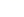